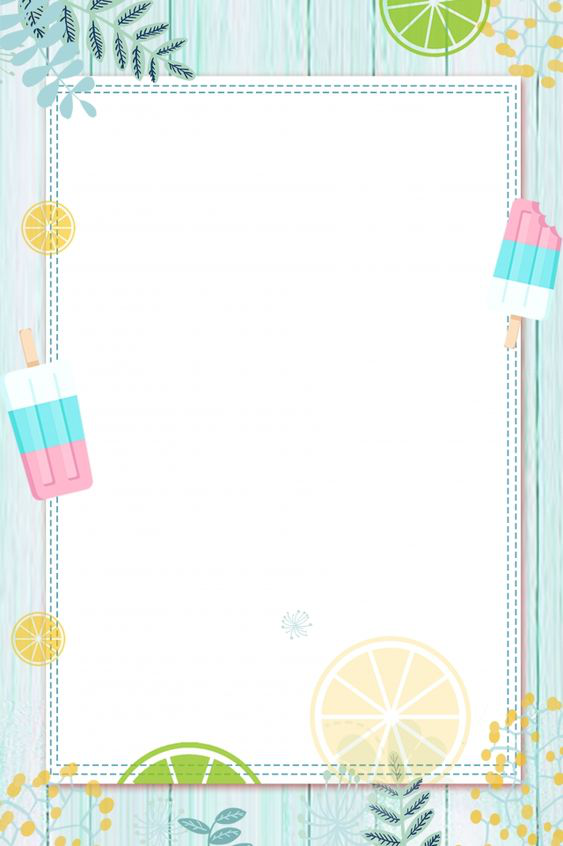 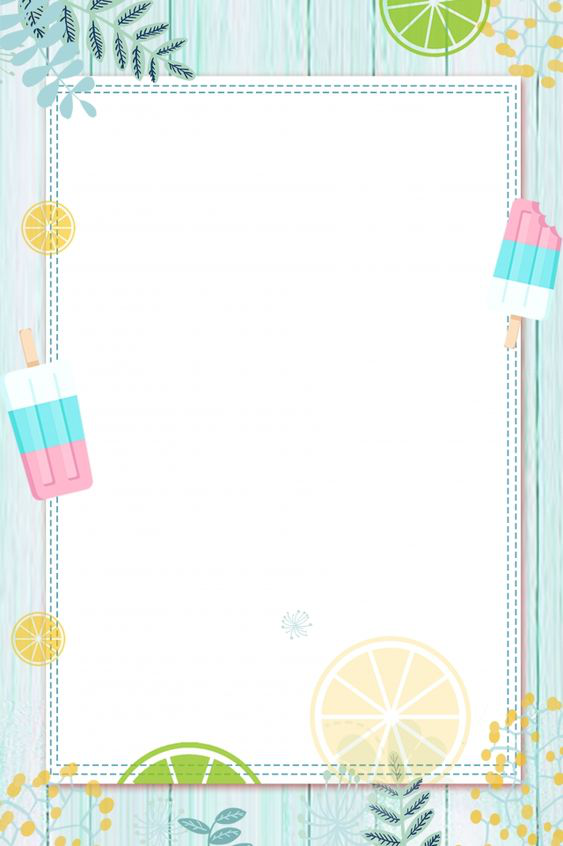 TIEÁT 1
Baøi 2:   U u Ö ö
phuû
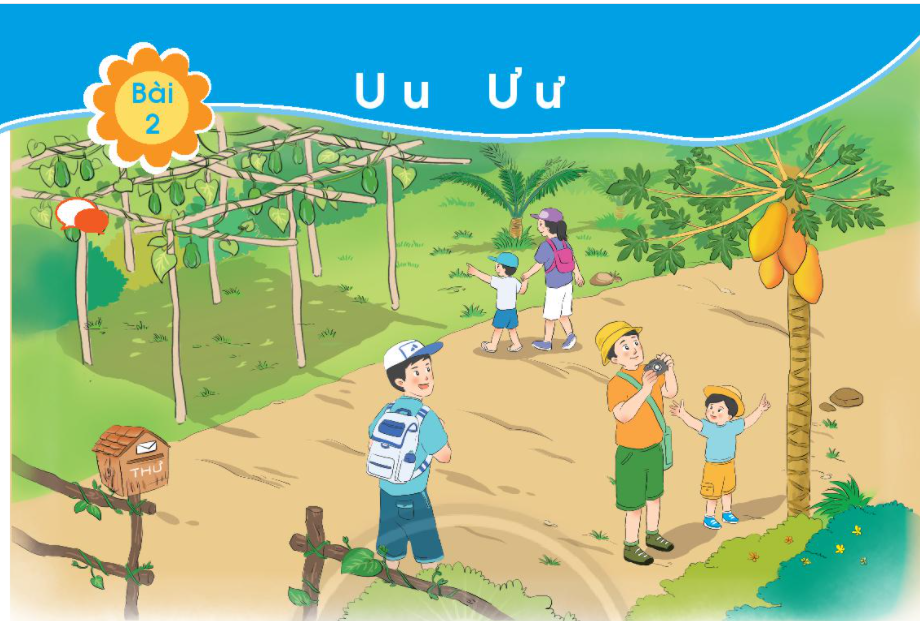 ñu ñuû
muõ
thö
phuû
thö
ñu ñuû
muõ
su su
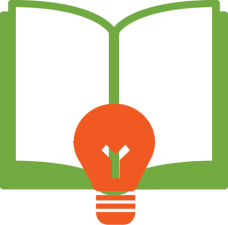 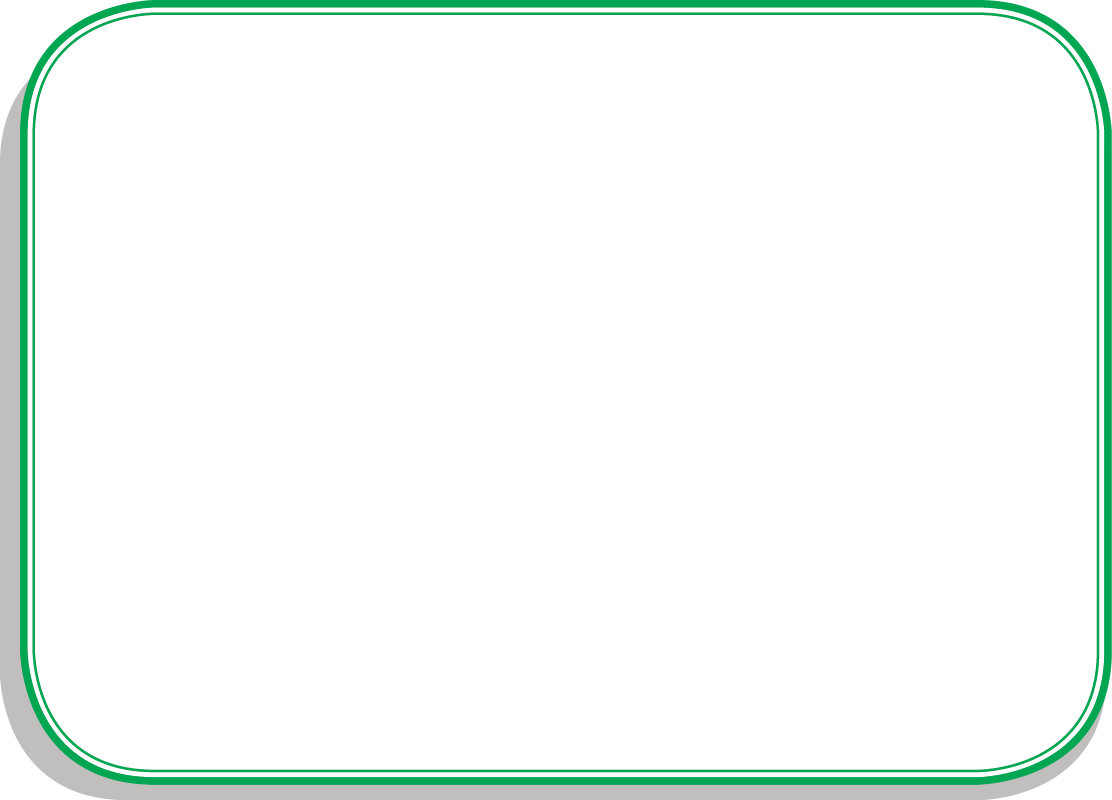 U
u
u
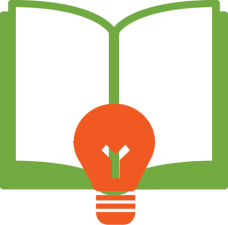 u
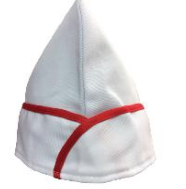 u
m
muõ
u
muõ
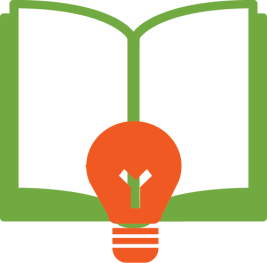 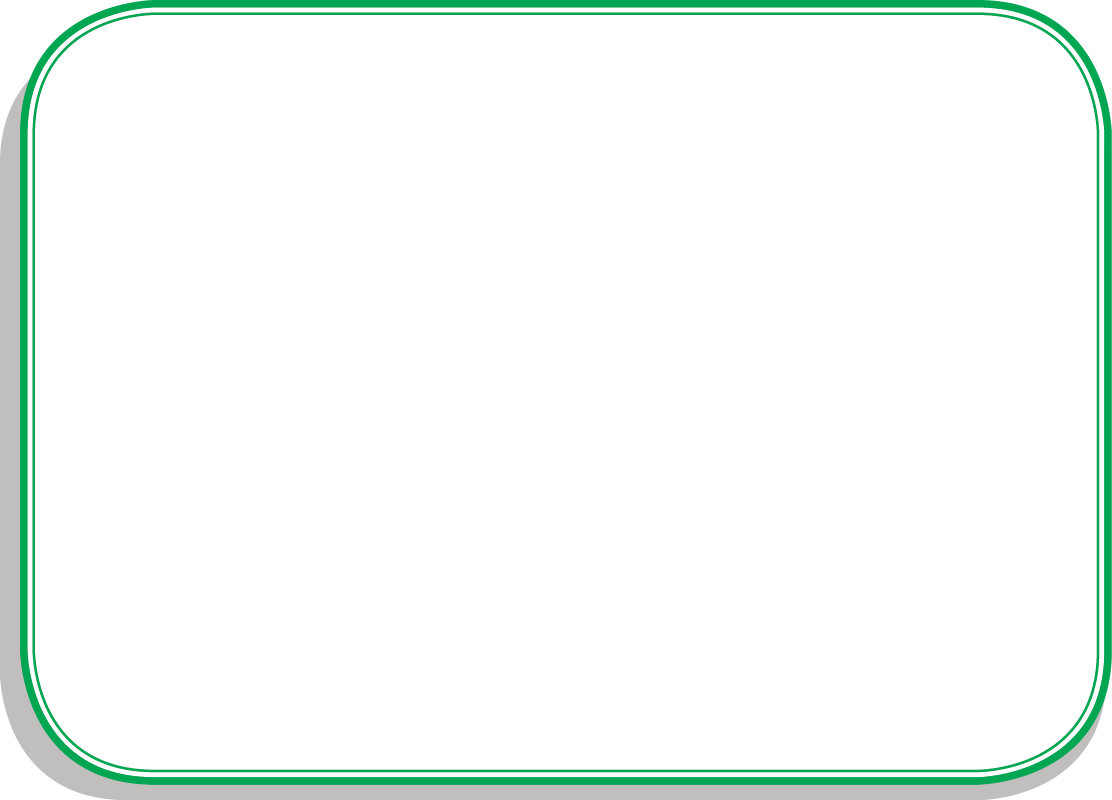 Ö
ö
ö
ö
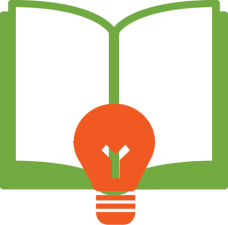 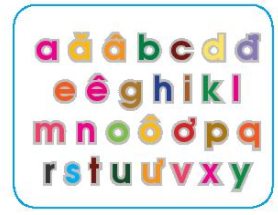 ö
ch
chöõ
chöõ
ö
ö
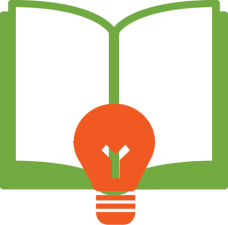 u
ch
ö
u
m
chöõ
muõ
muõ
chöõ
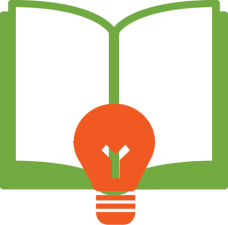 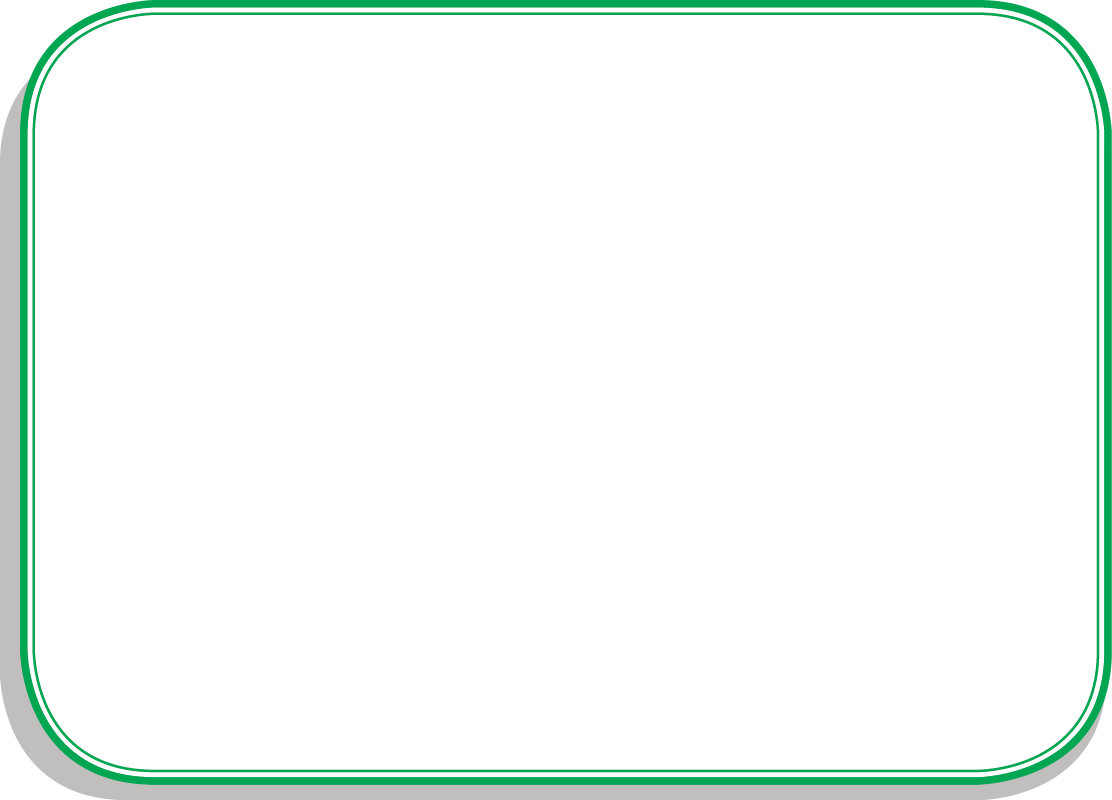 U
u
Ö
ö
Thö giaõn
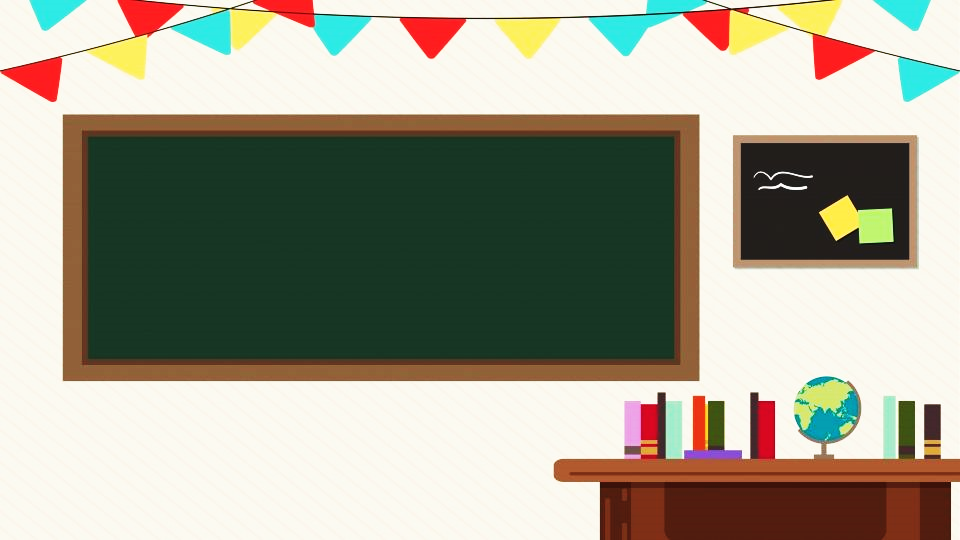 Taäp vieát
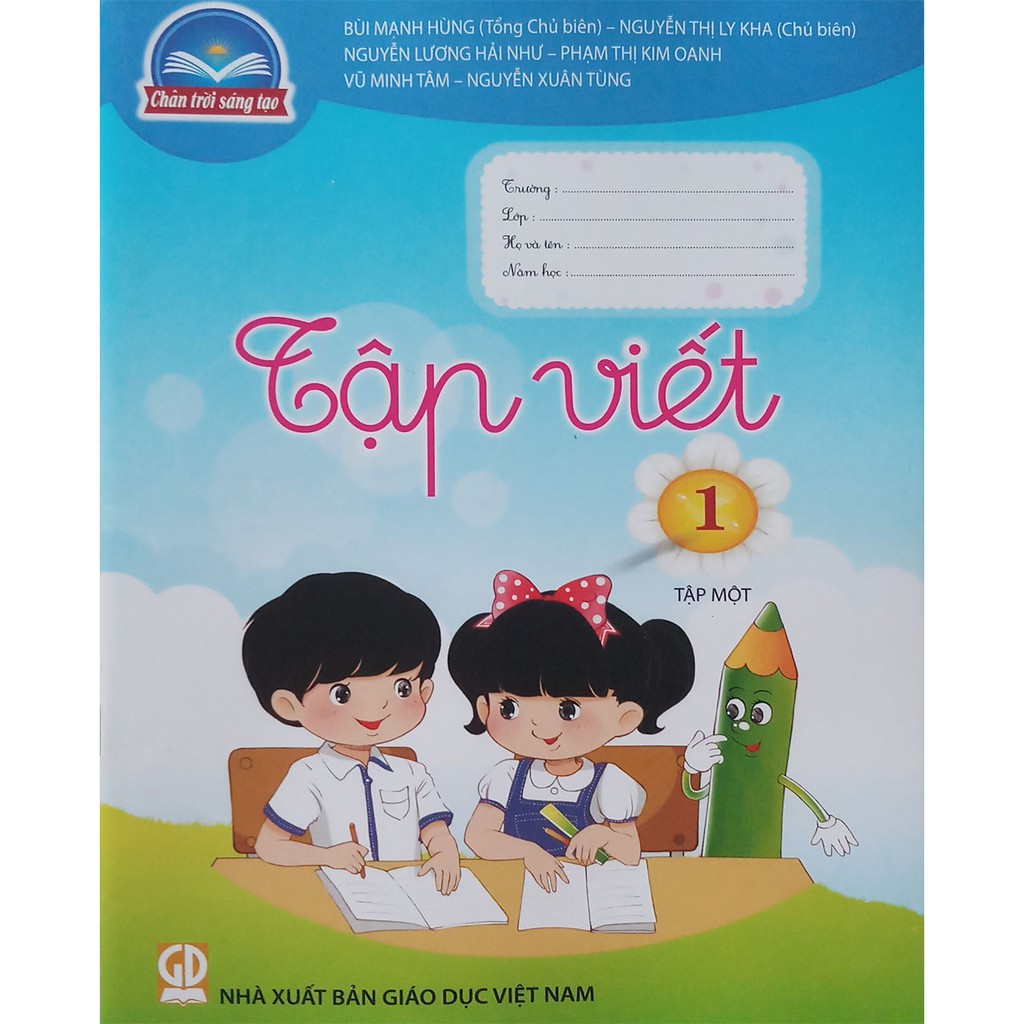 trang 14
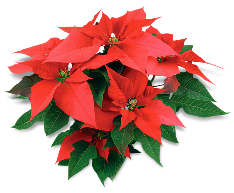 [Speaker Notes: Viết vở]
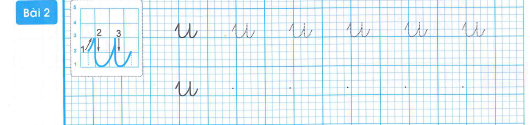 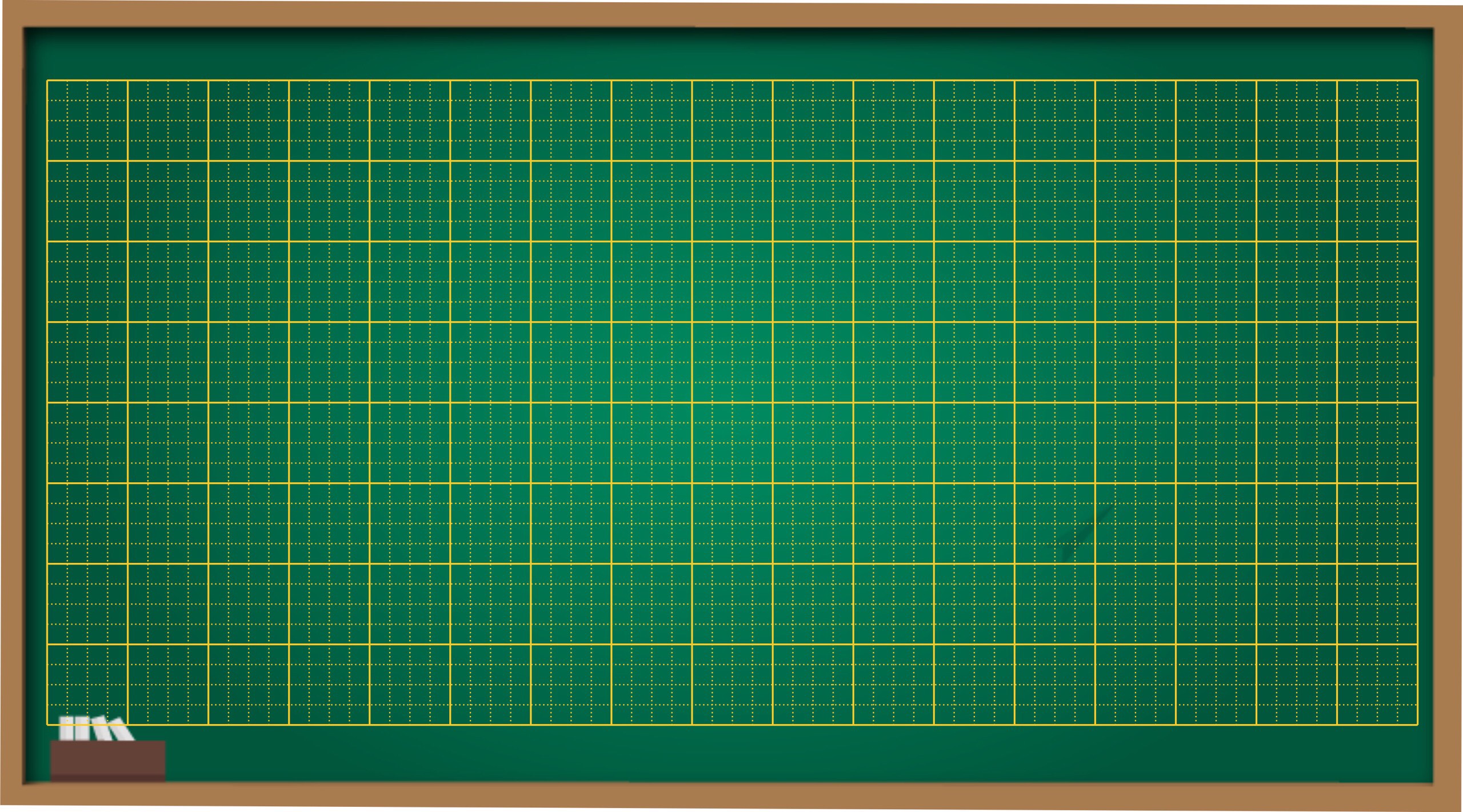 u
u
u
u
u
u
u
u
.
.
.
.
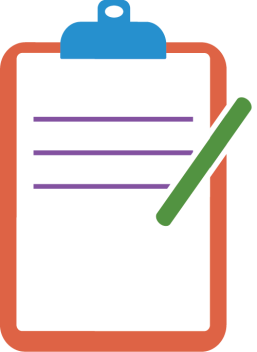 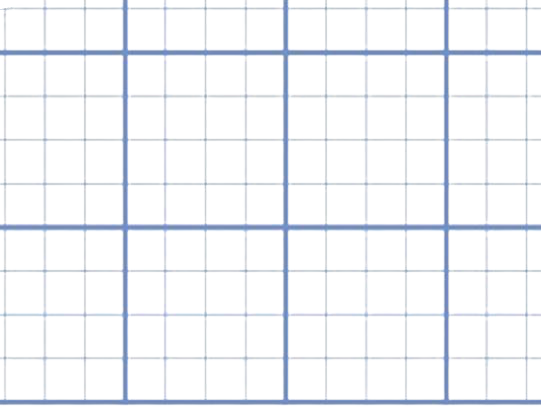 mũ
mũ
4
3
2
1
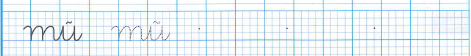 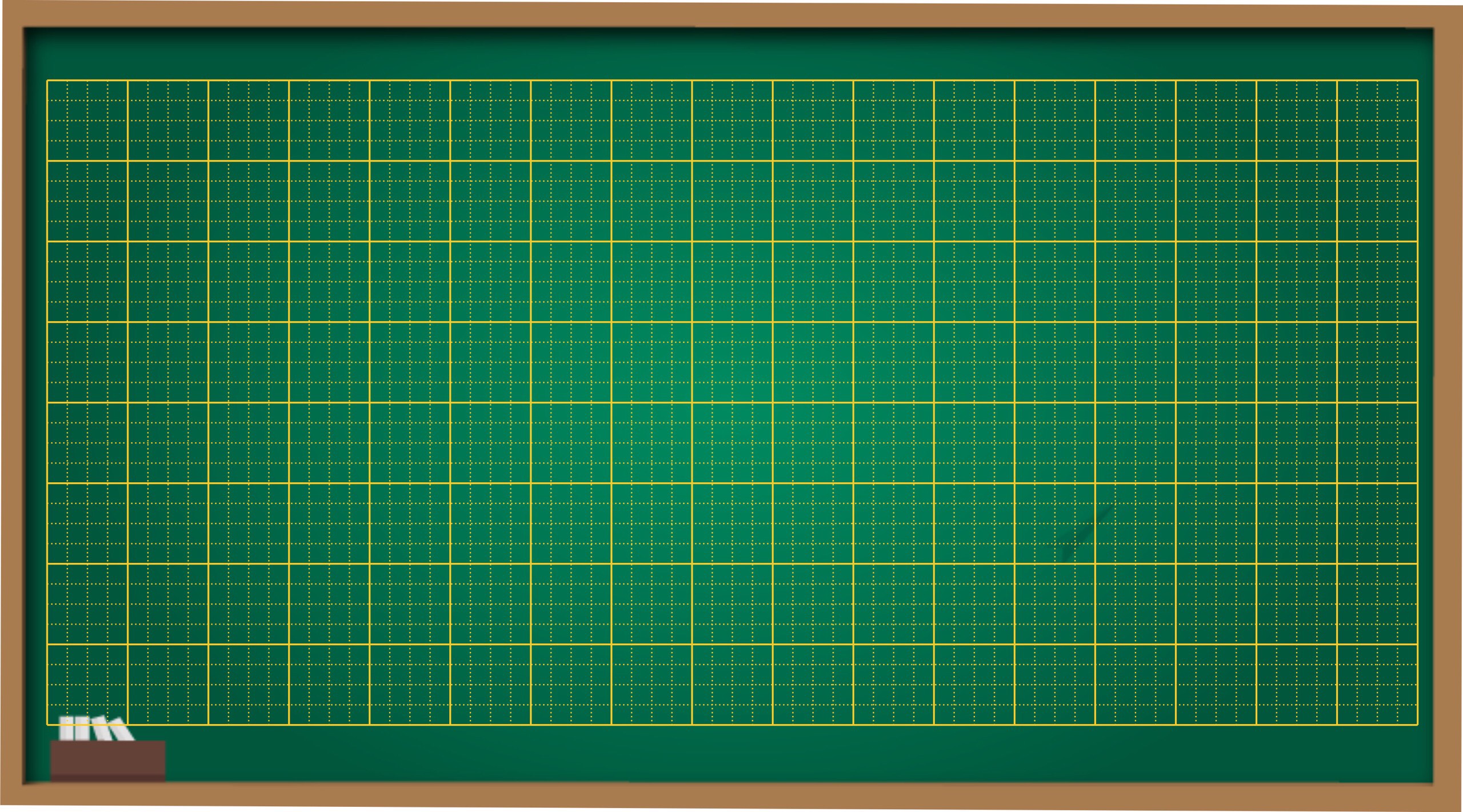 mũ
mũ
mũ
mũ
mũ
.
.
.
.
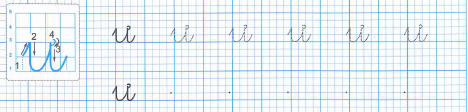 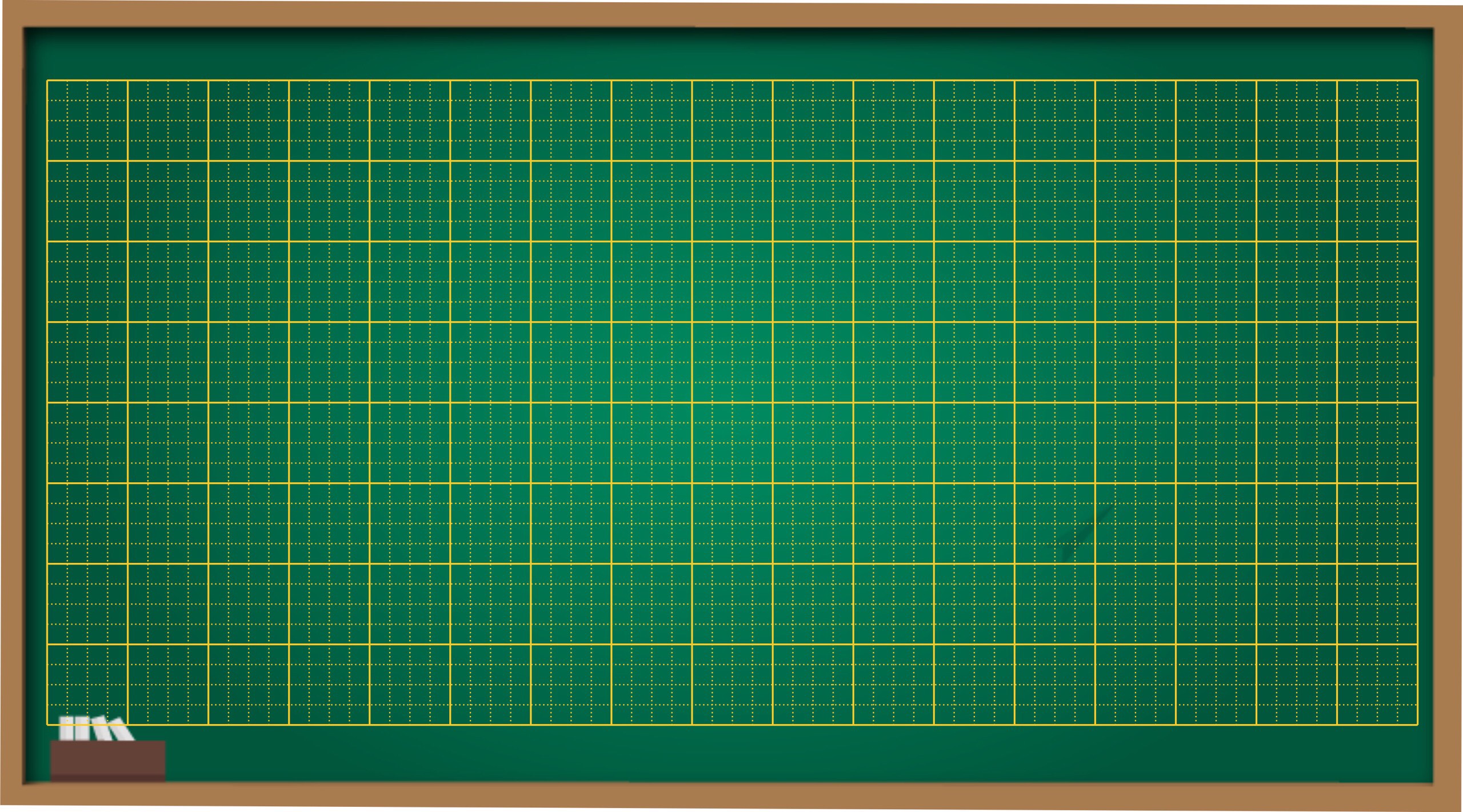 ư
ư
ư
ư
ư
ư
ư
ư
.
.
.
.
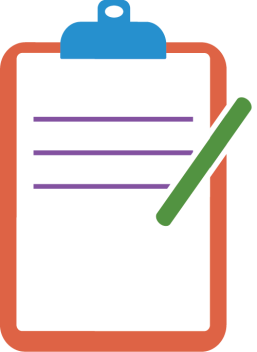 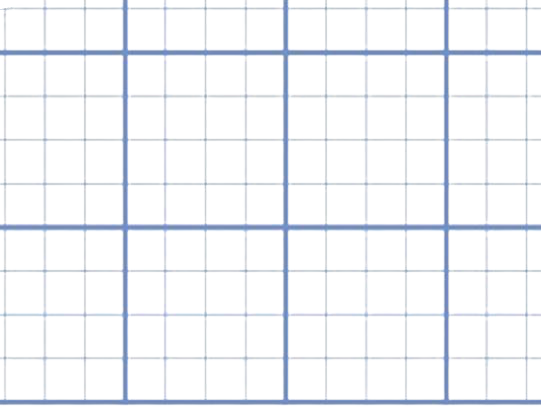 chữ
chữ
4
3
2
1
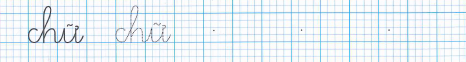 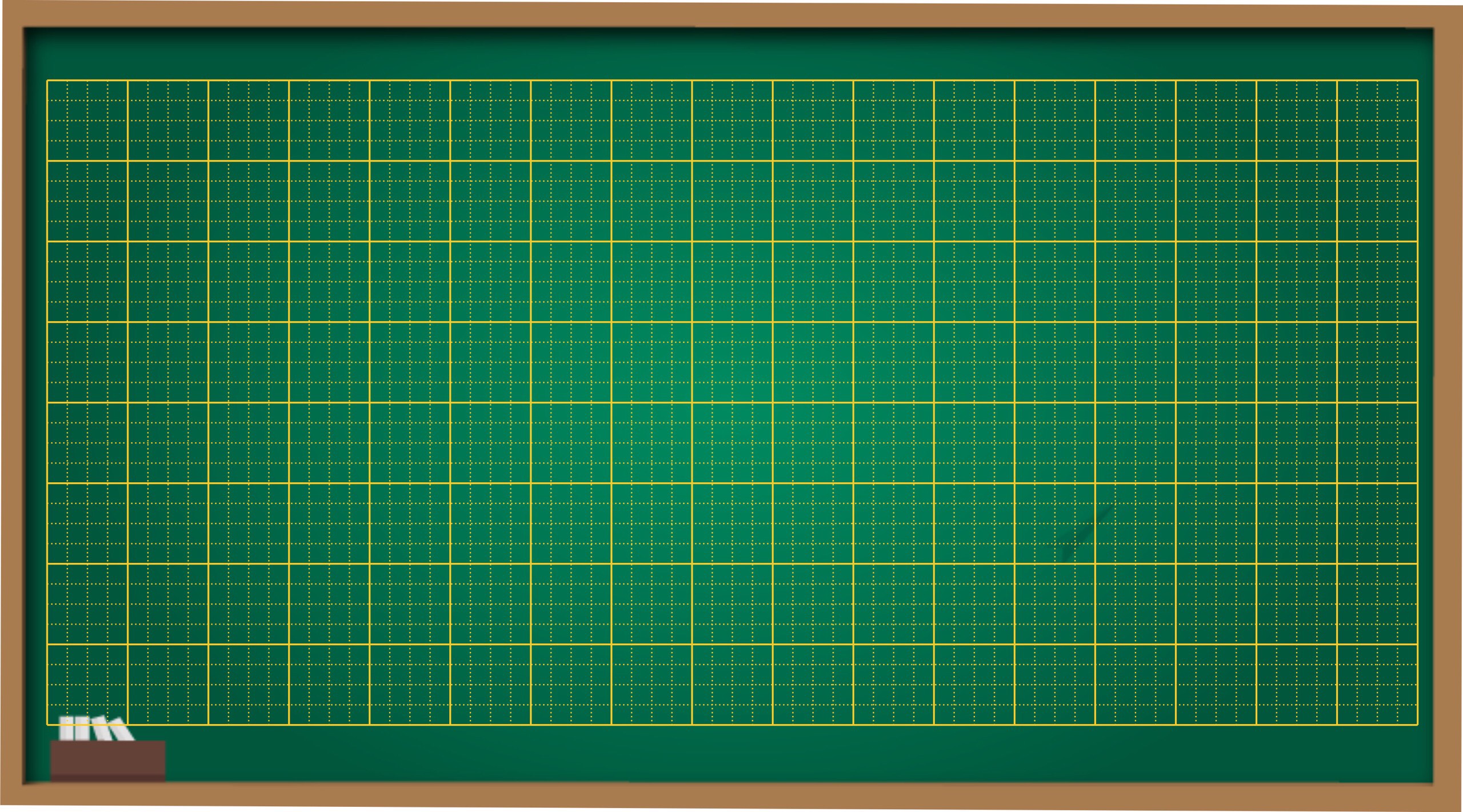 chữ
chữ
chữ
chữ
.
.
.
.
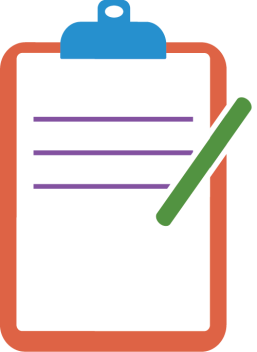 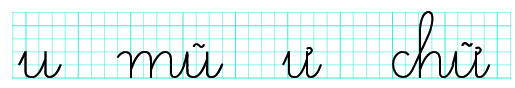 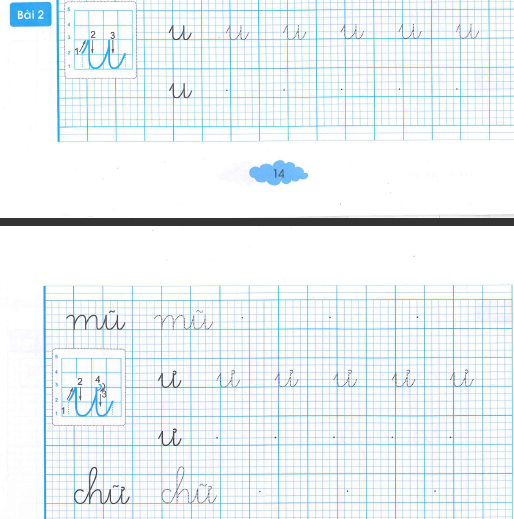 TIEÁT 2
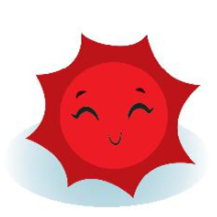 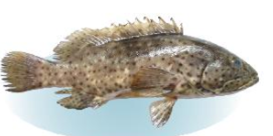 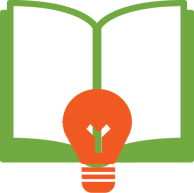 ñoû löø
ñoû löø
caù muù
caù muù
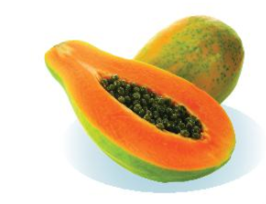 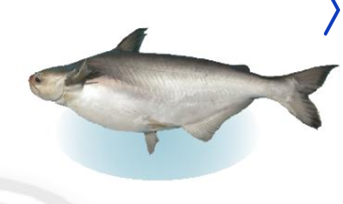 caù huù
ñu ñuû
caù huù
ñu ñuû
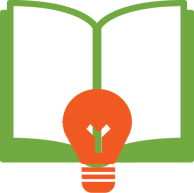 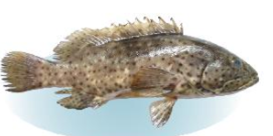 caù muù
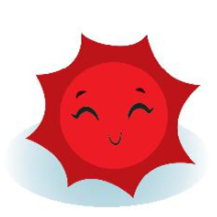 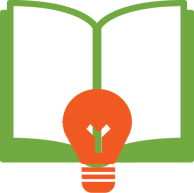 ñoû löø
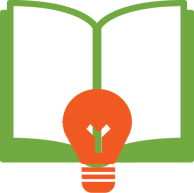 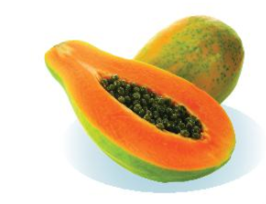 ñu ñuû
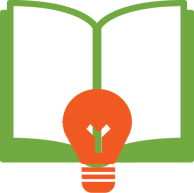 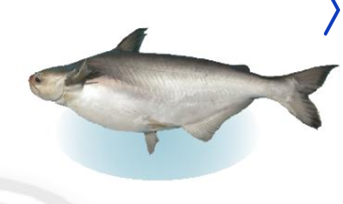 caù huù
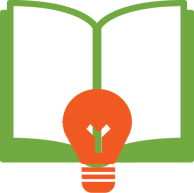 ñu ñuû
caù huù
caù muù
ñoû löø
Thö giaõn
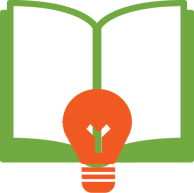 Baø cho beù ñu ñuû.
Baø cho beù ñu ñuû.
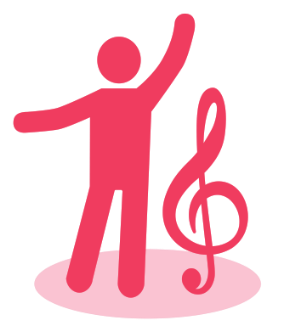 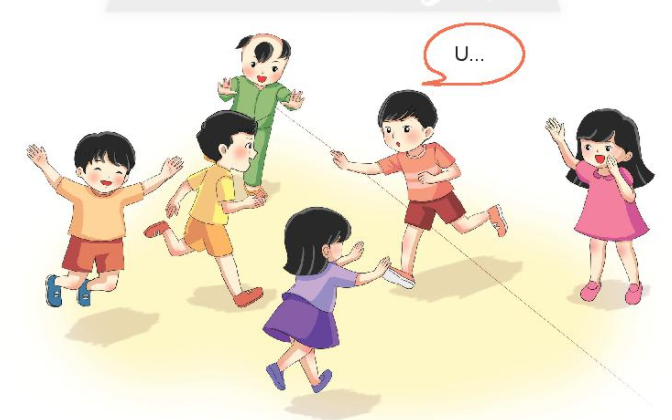 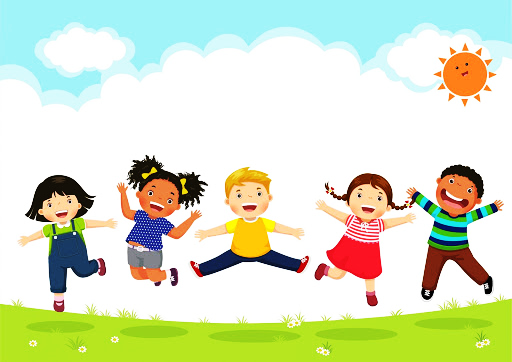 oân baøi
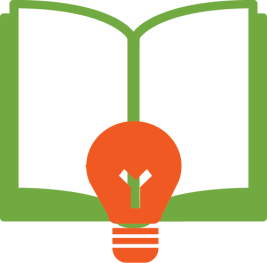 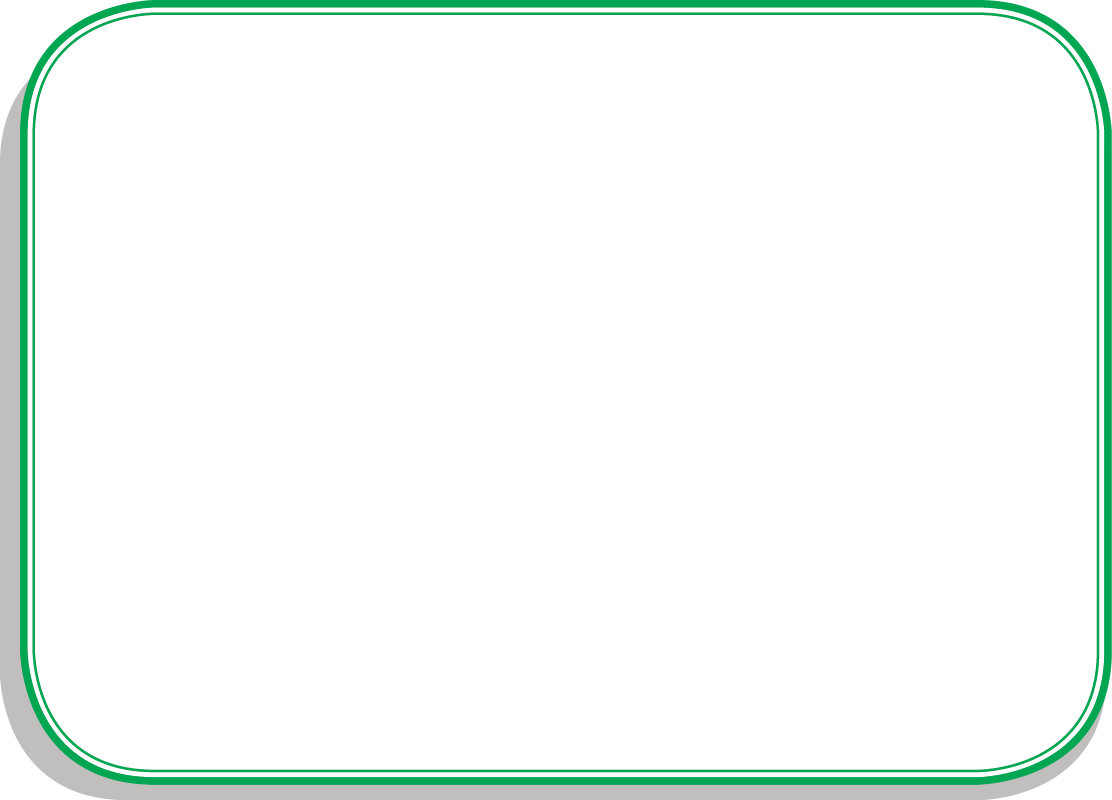 U
u
u
ö
Ö
ö
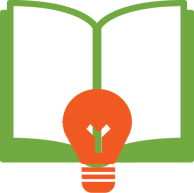 caù huù
caù muù
Baø cho beù ñu ñuû.
ñoû löø
ñu ñuû
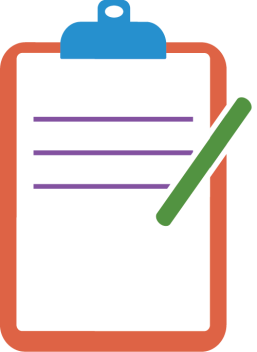 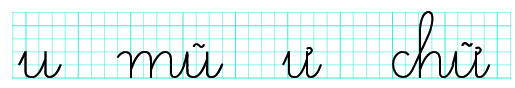 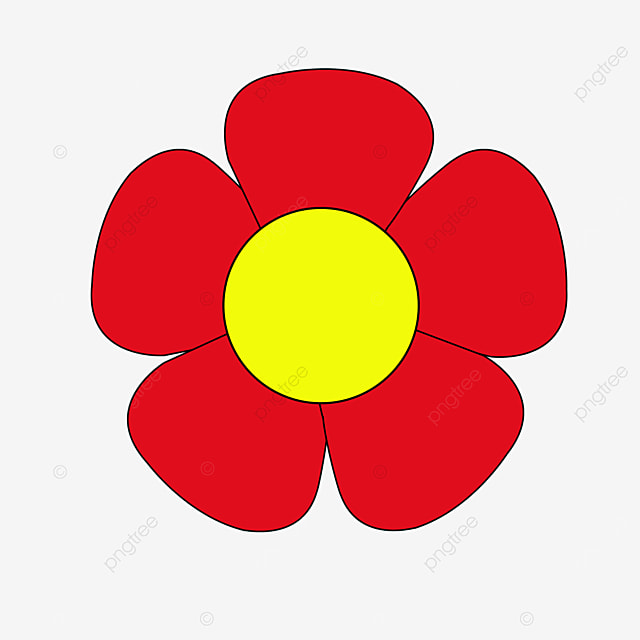 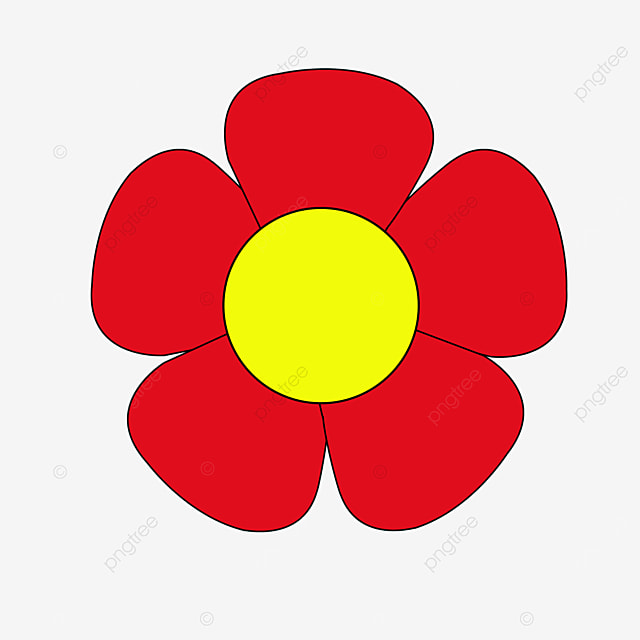 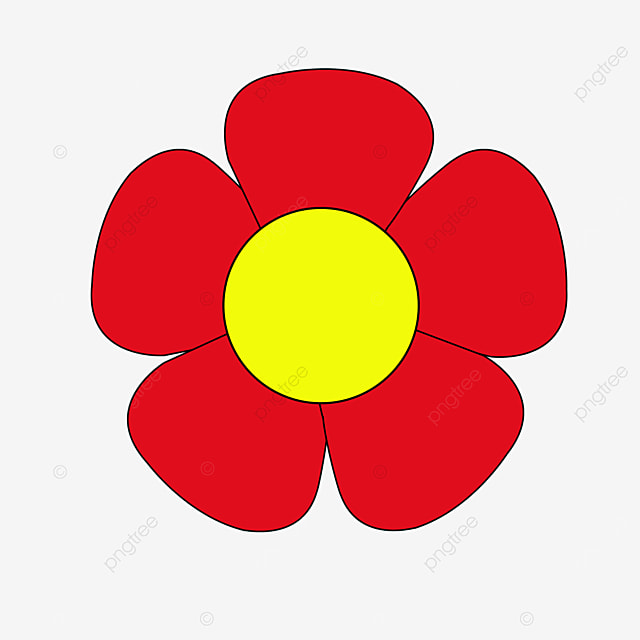 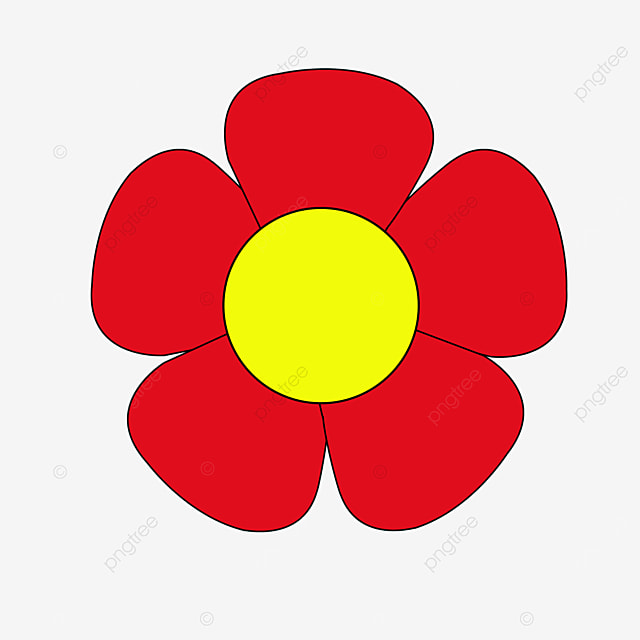 [Speaker Notes: Cô hẹn các con vào bài học tiếp theo nhé. Cô chào các con!]
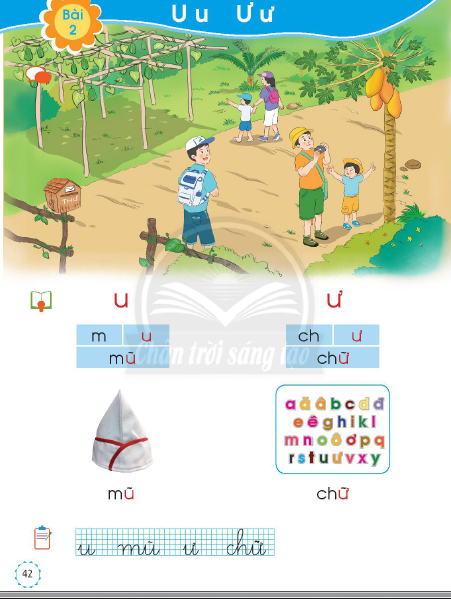 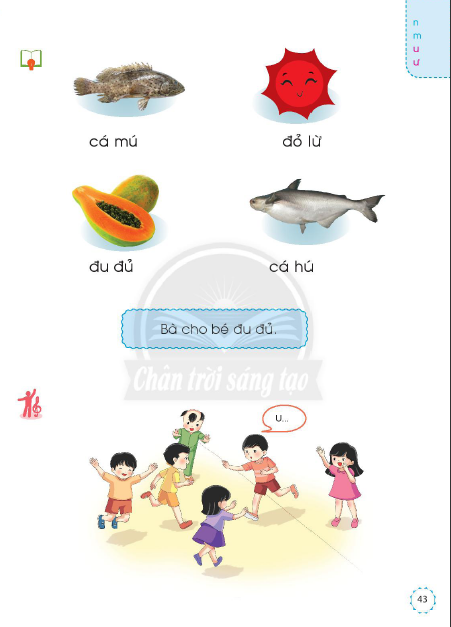 Cuûng coá:
Caùc con veà ñoïc laïi baøi, reøn vieát chöõ mình ñaõ hoïc.
 Chuaån bò tröôùc baøi G g gh
CÔ CHÚC CÁC CON LUÔNCHĂM NGOAN, HỌC TỐT
VÀ NHỚ GIỮ GÌN SỨC KHỎE NHÉ.